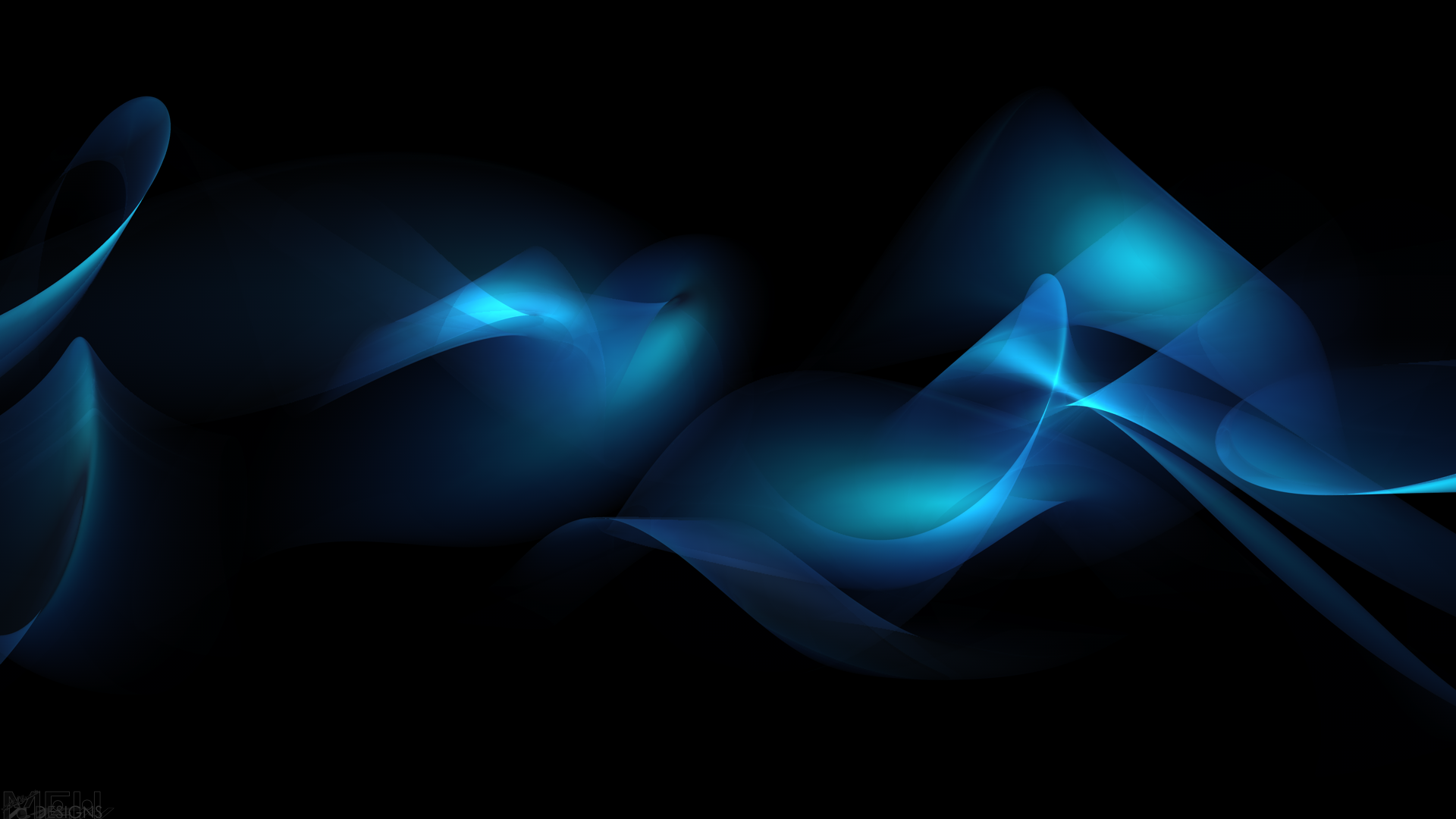 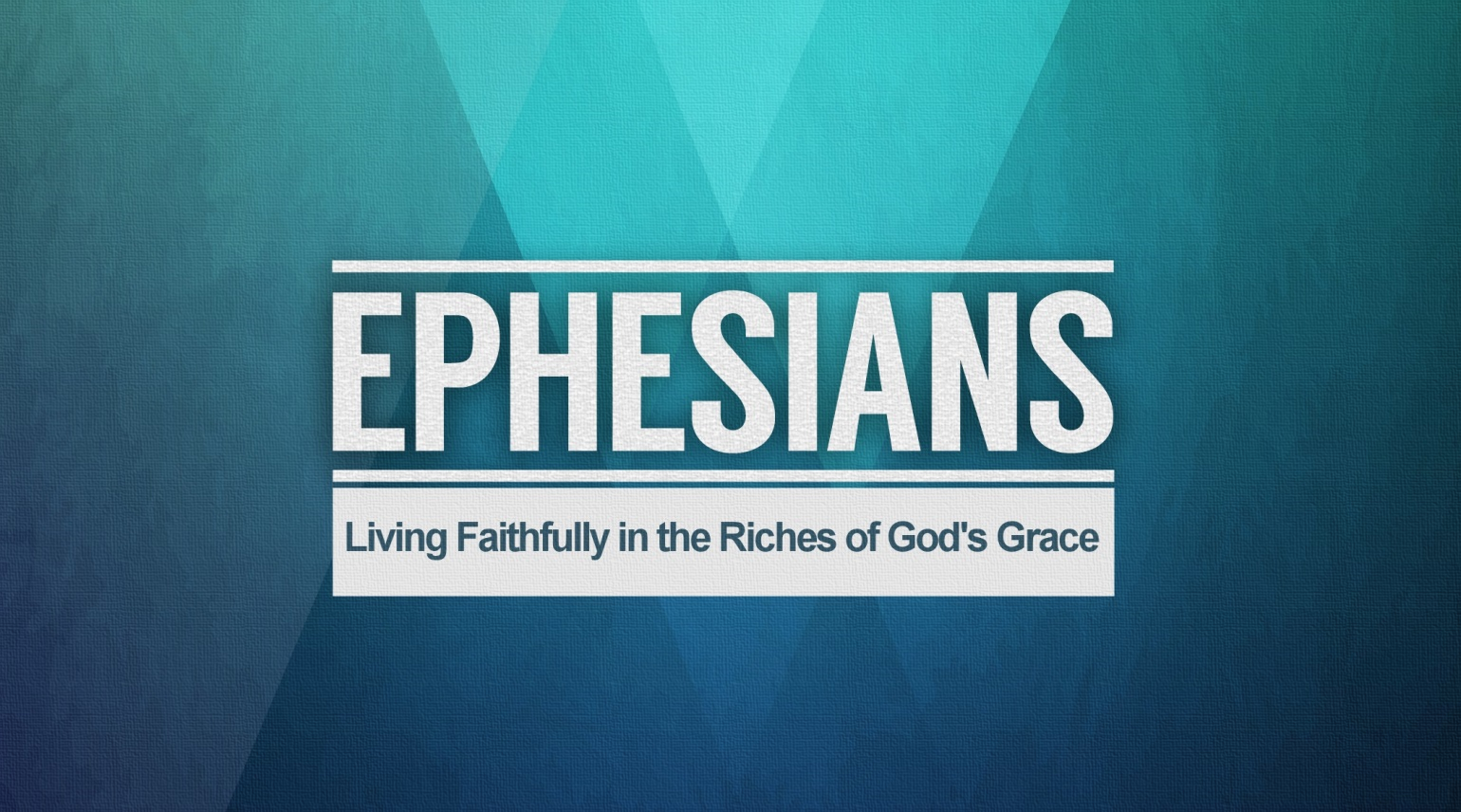 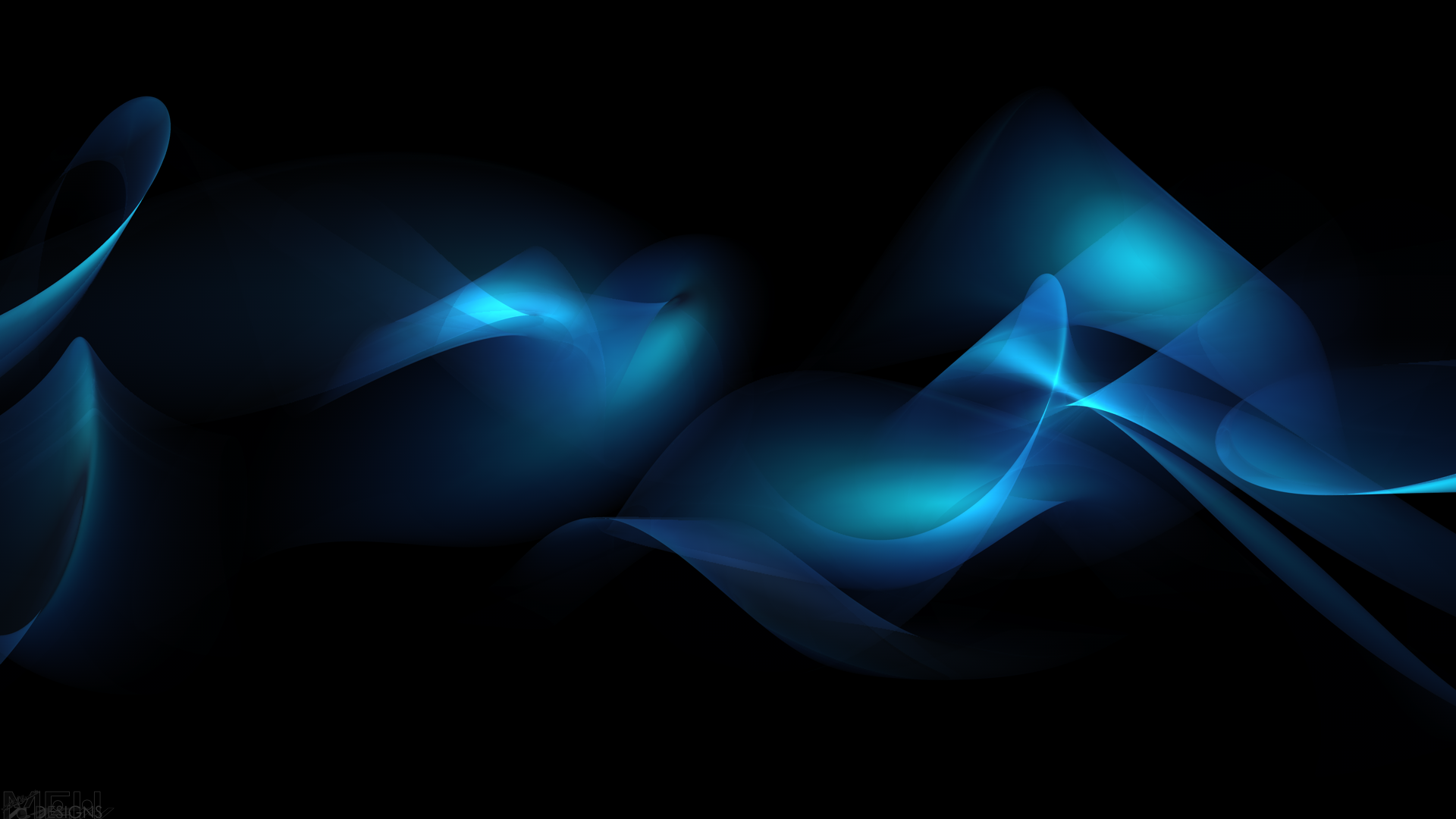 Ephesians 5:22-24
22 Wives, be subject to your own husbands, as to the Lord. 23 For the husband is the head of the wife, as Christ also is the head of the church, He Himself being the Savior of the body. 24 But as the church is subject to Christ, so also the wives ought to be to their husbands in everything.
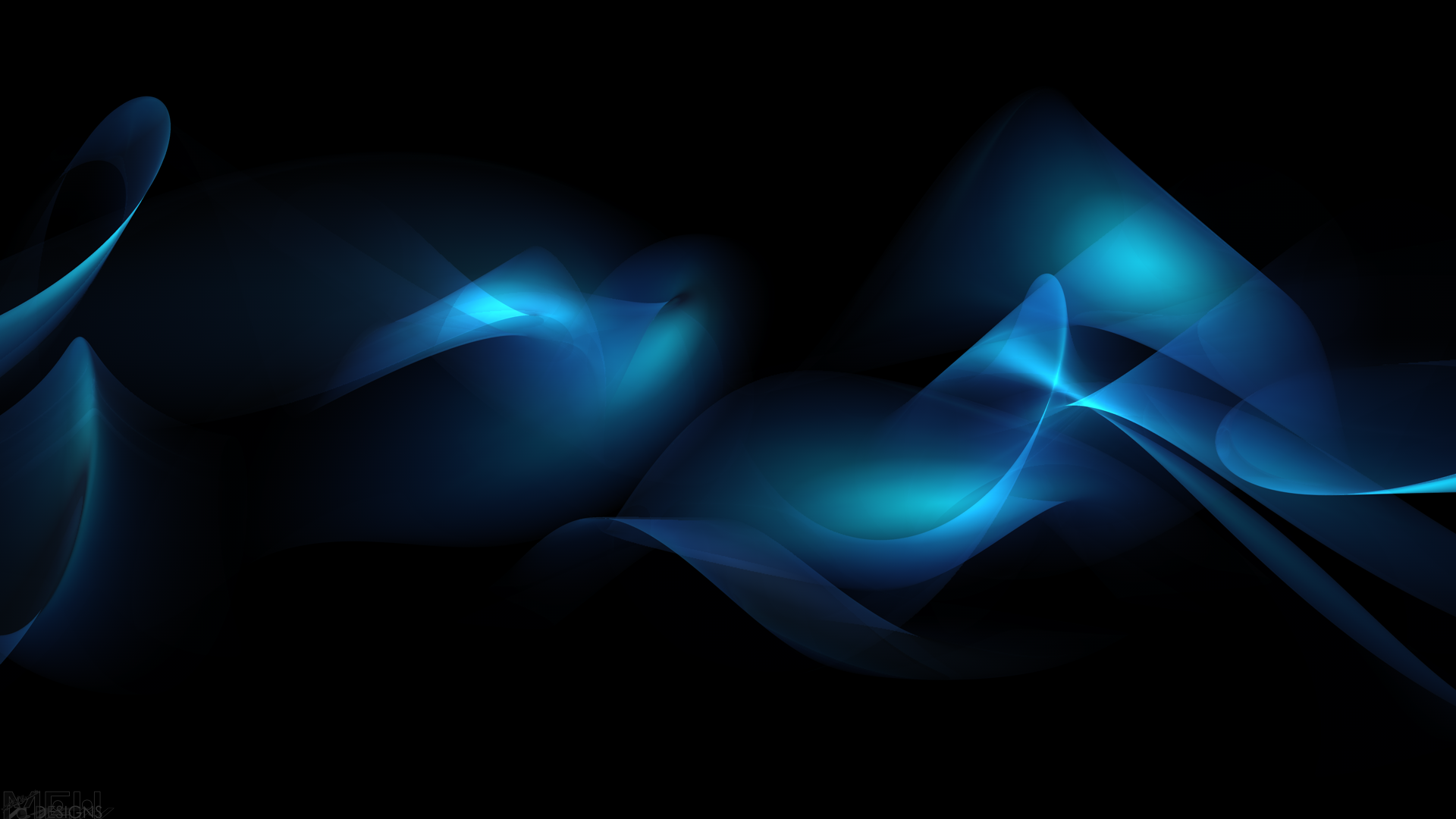 The Word of God is…
a book
about relationships
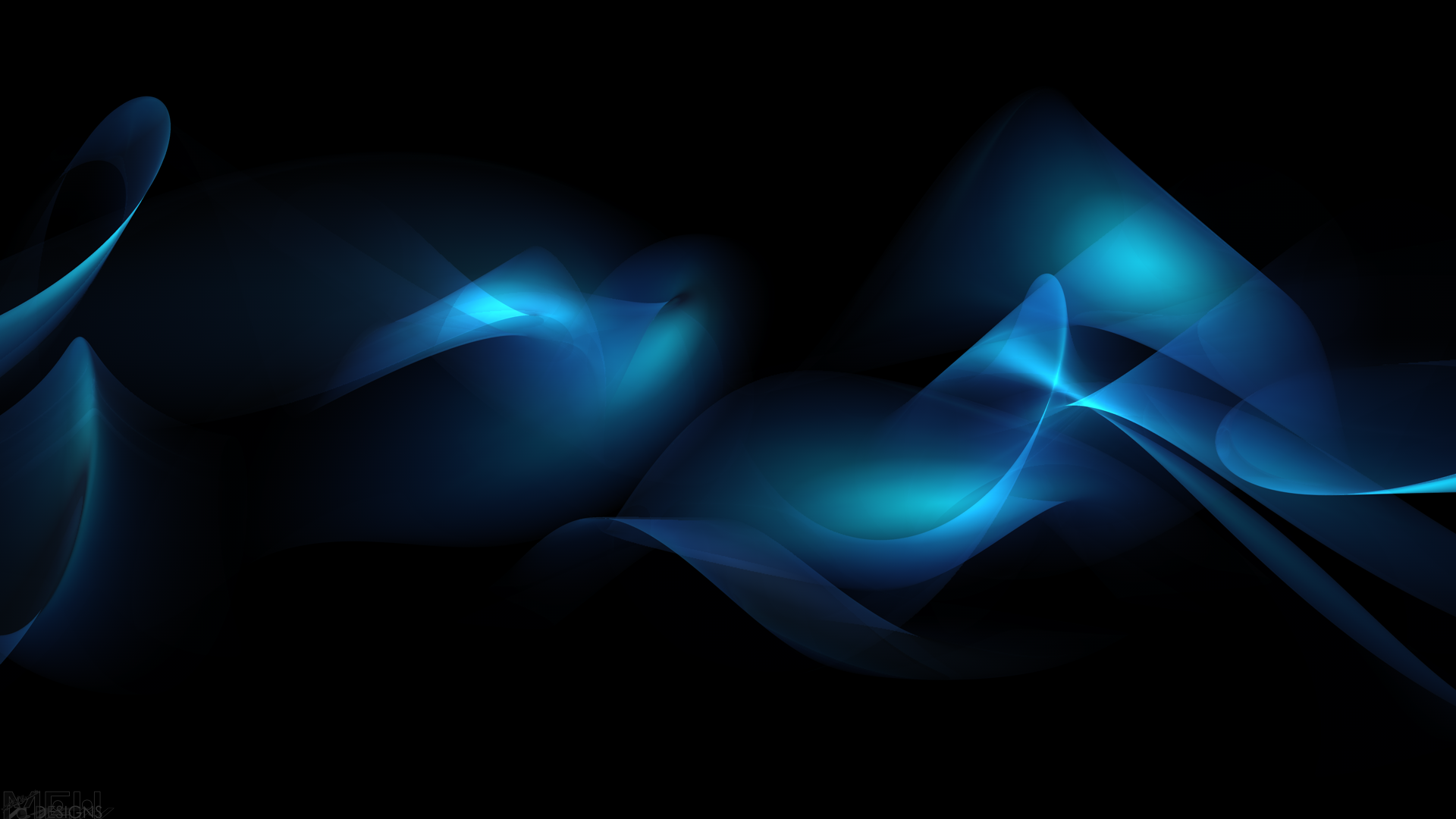 Genesis 3:6
When the woman saw that the tree was good for food, and that it was a delight to the eyes, and that the tree was desirable to make one wise, she took from its fruit and ate; and she gave also to her husband with her, and he ate.
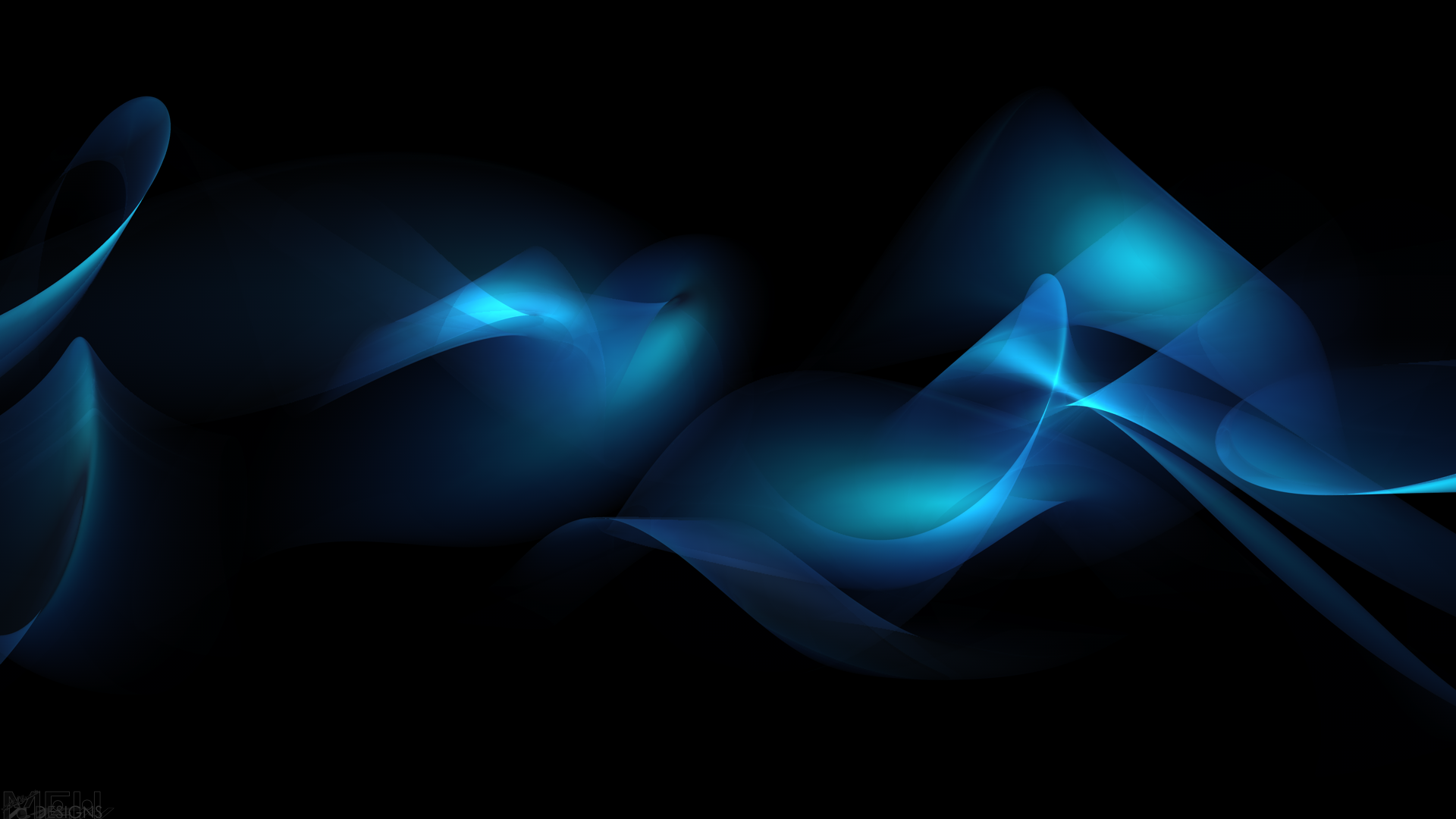 Genesis 3:7
Then the eyes of both of them were opened, and they knew that they were naked; and they sewed fig leaves together and made themselves loin coverings.
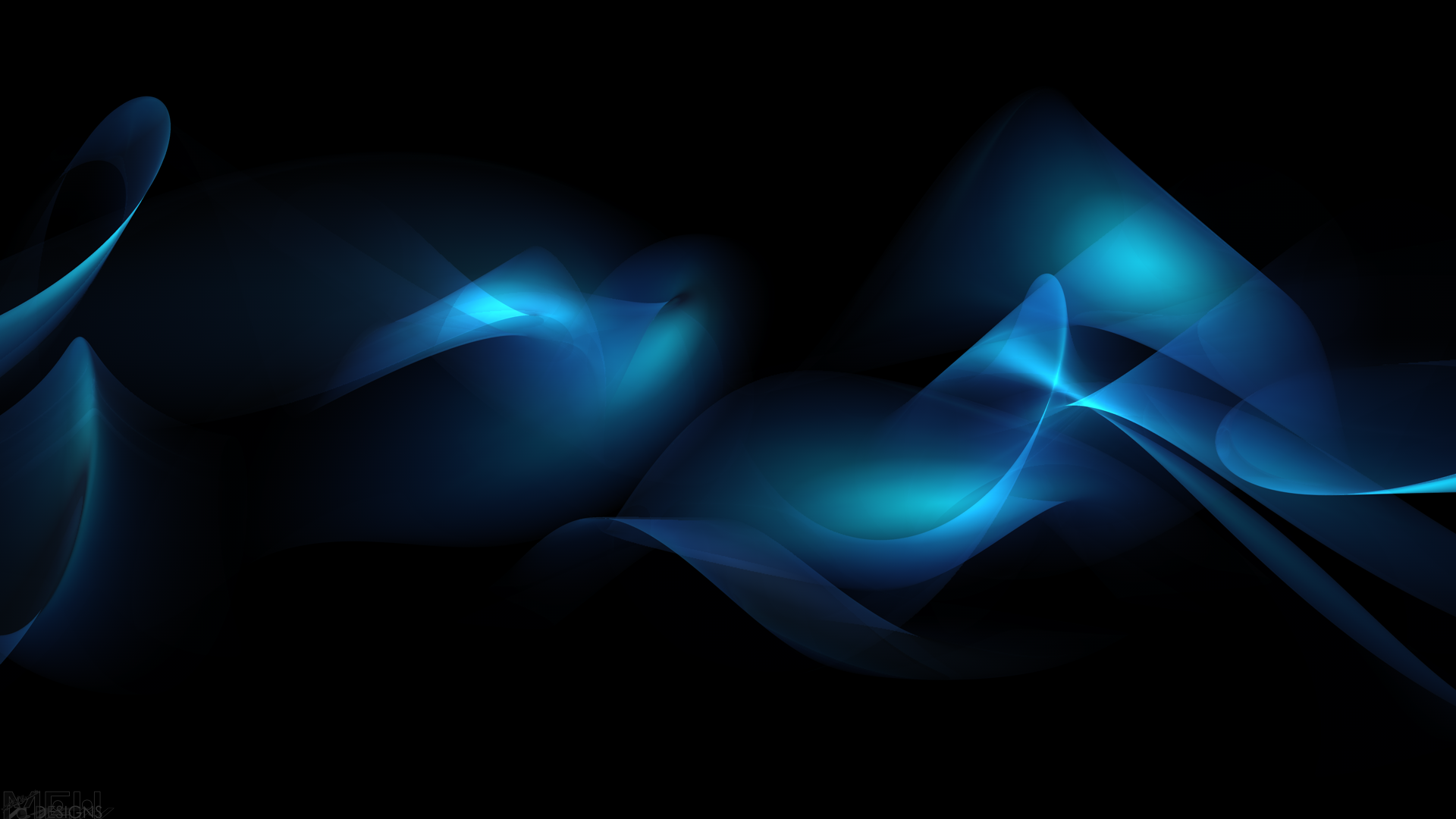 Genesis 3:16
“I will greatly multiply Your pain in childbirth, In pain you will bring forth children; Yet your desire will be for your husband, And he will rule over you.”
“desire” - “to run after, to have a craving for something that is willing to do anything to obtain, even to subvert, usurp, or violently take control.”
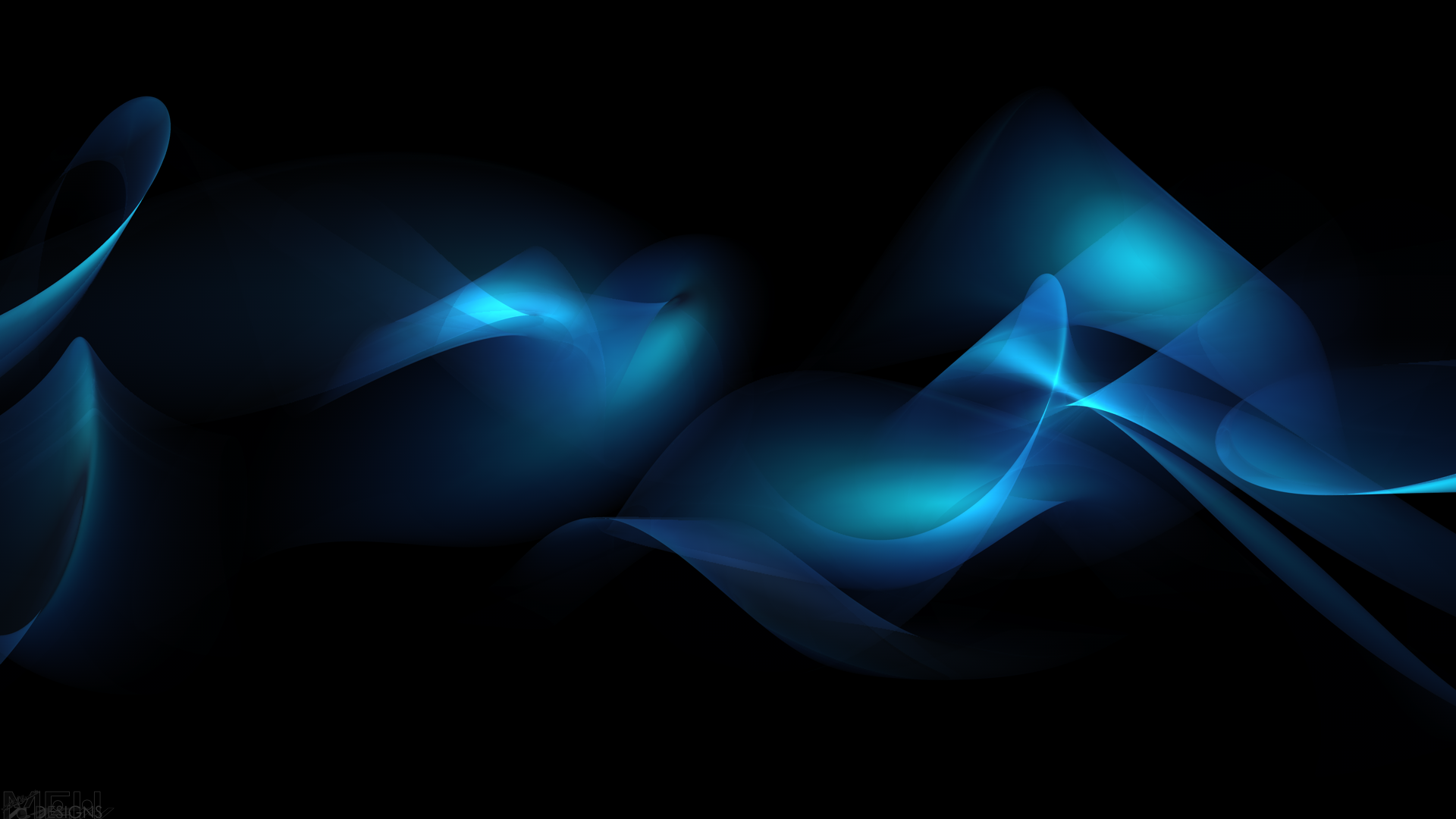 Matthew Henry
“the entrance of sin has made [the] duty [of submission] a punishment, which otherwise it would not have been. If man had not sinned, he would always have ruled with wisdom and love; and, if the woman had not sinned, she would always have obeyed with humility and meekness; and then the dominion would have been no grievance: but our own sin and folly make our yoke heavy.”
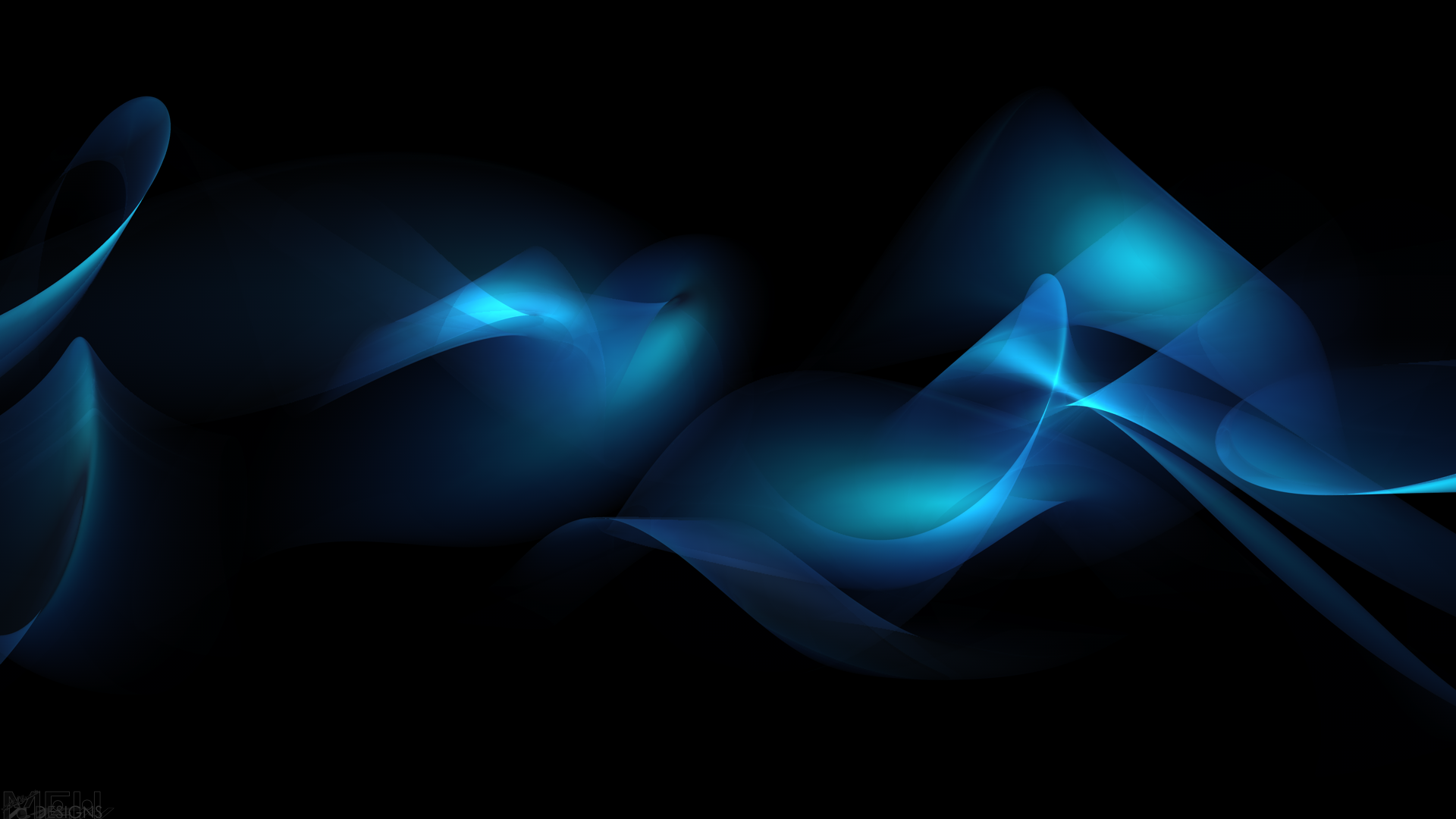 Matthew Henry
“If Eve had not eaten forbidden fruit herself, and tempted her husband to eat it, she would never have complained of her subjection; therefore it ought never to be complained of, though harsh; but sin must be complained of, that made it so. Those wives who not only despise and disobey their husbands, but domineer over them, do not consider that they…violate a divine law…”
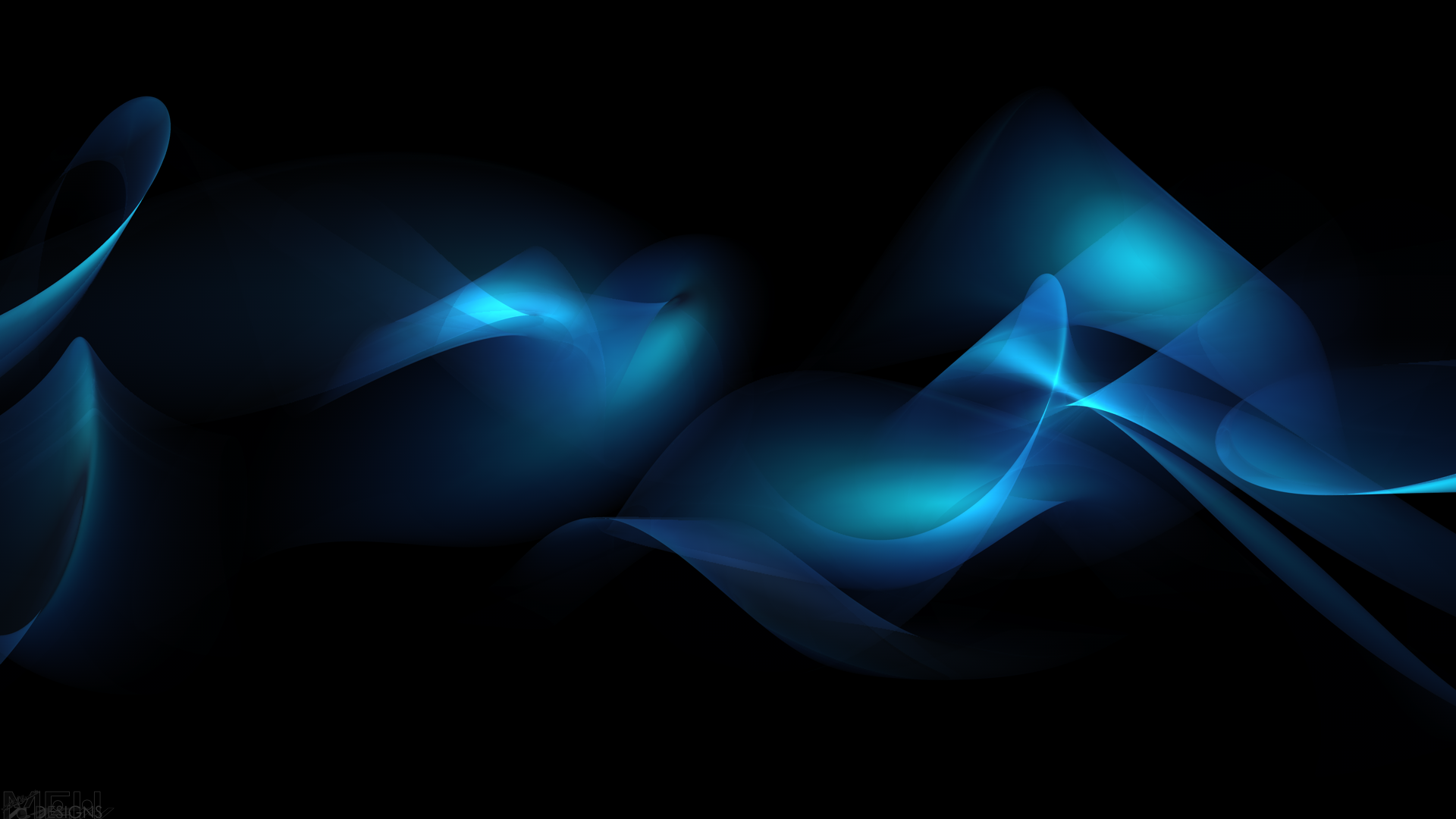 Genesis 3:16
“You will desire to control your husband, but he will rule over you.”  (NLT)
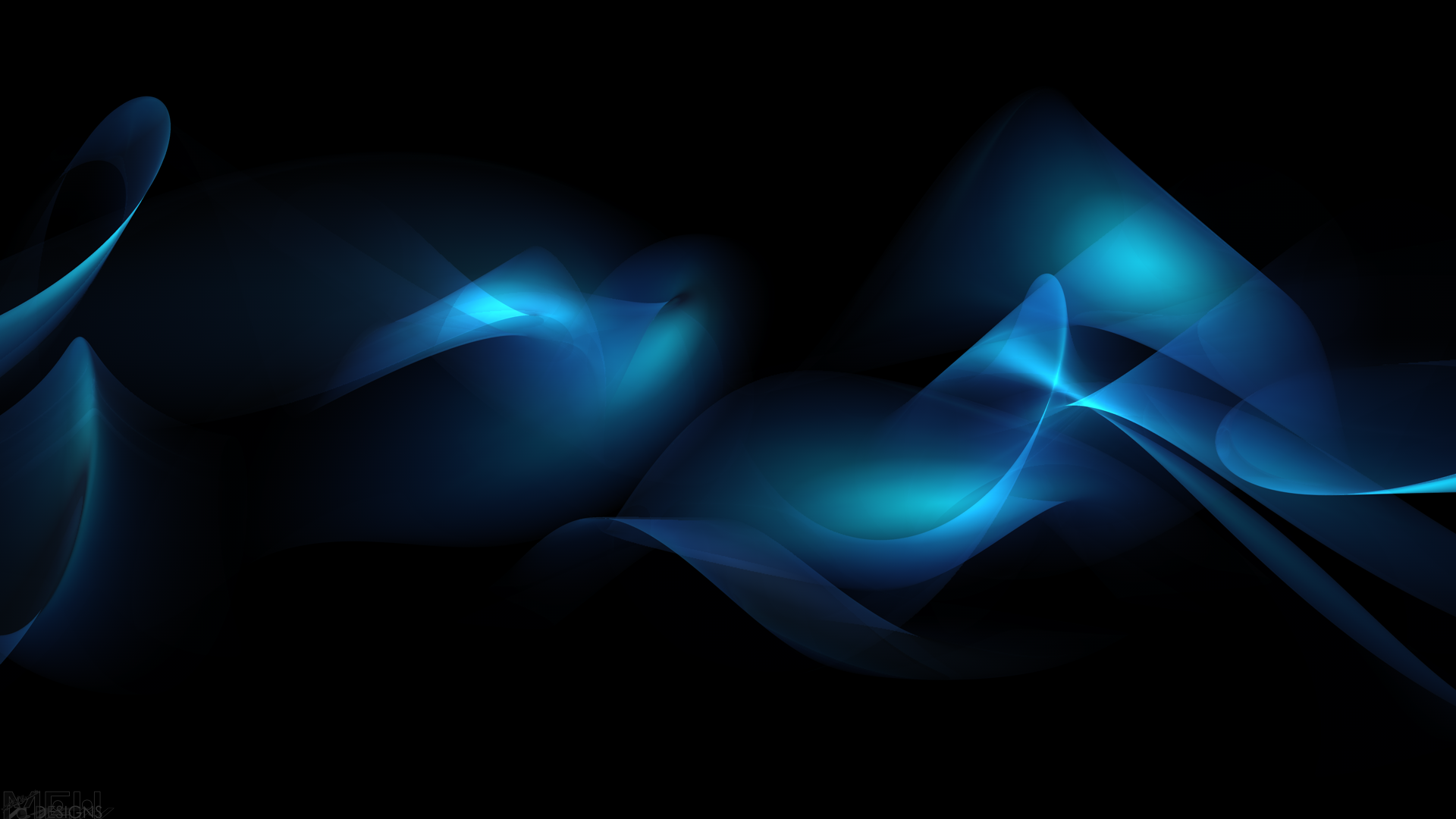 Genesis 4:7
"If you do well, will not your countenance be lifted up? And if you do not do well, sin is crouching at the door; and its desire is for you, but you must master [rule] it."
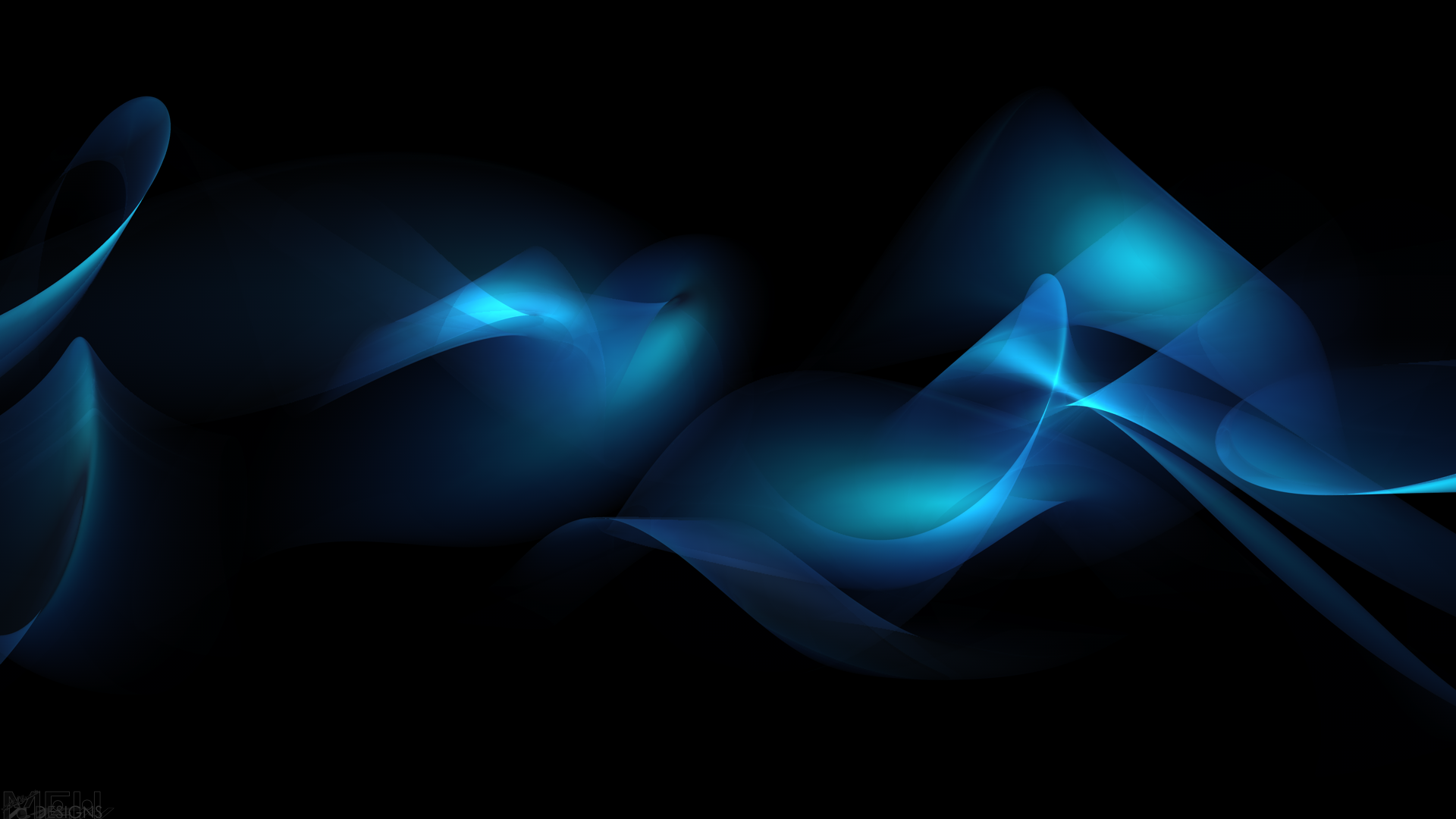 Genesis 3:16b
Yet your desire will be for your husband, And he will rule over you.
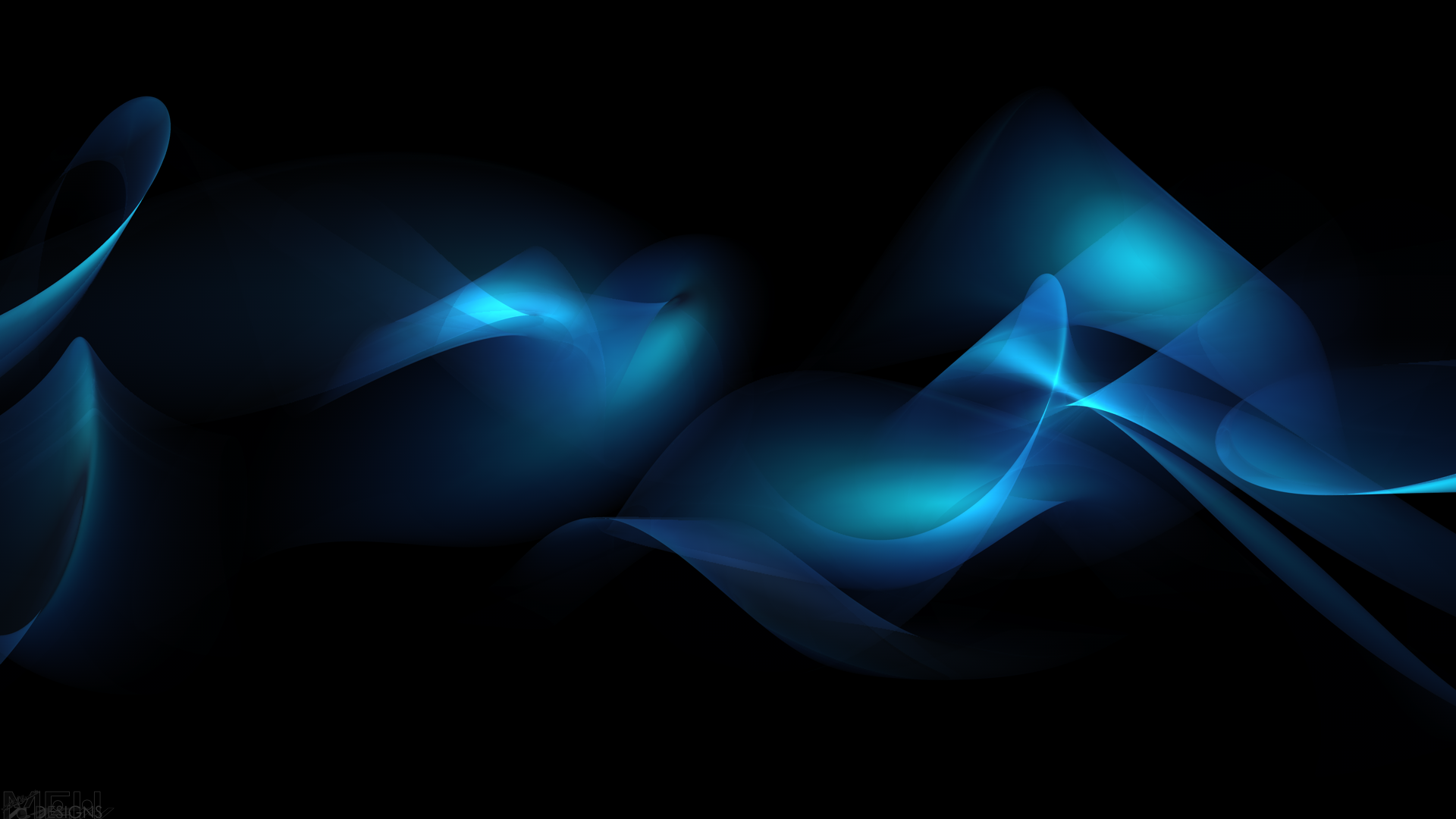 Ephesians: a book of relationships
Chapter 1 – the believers relationship to God because of God.
Chapters 2-3 – how sin affected our relationship with God and others.
Chapters 4-5 – How the believer lives out his/her relationship to God and toward other believers.
Chapter 5:22-33 – a “corrective” for the relationship between husband and wife.
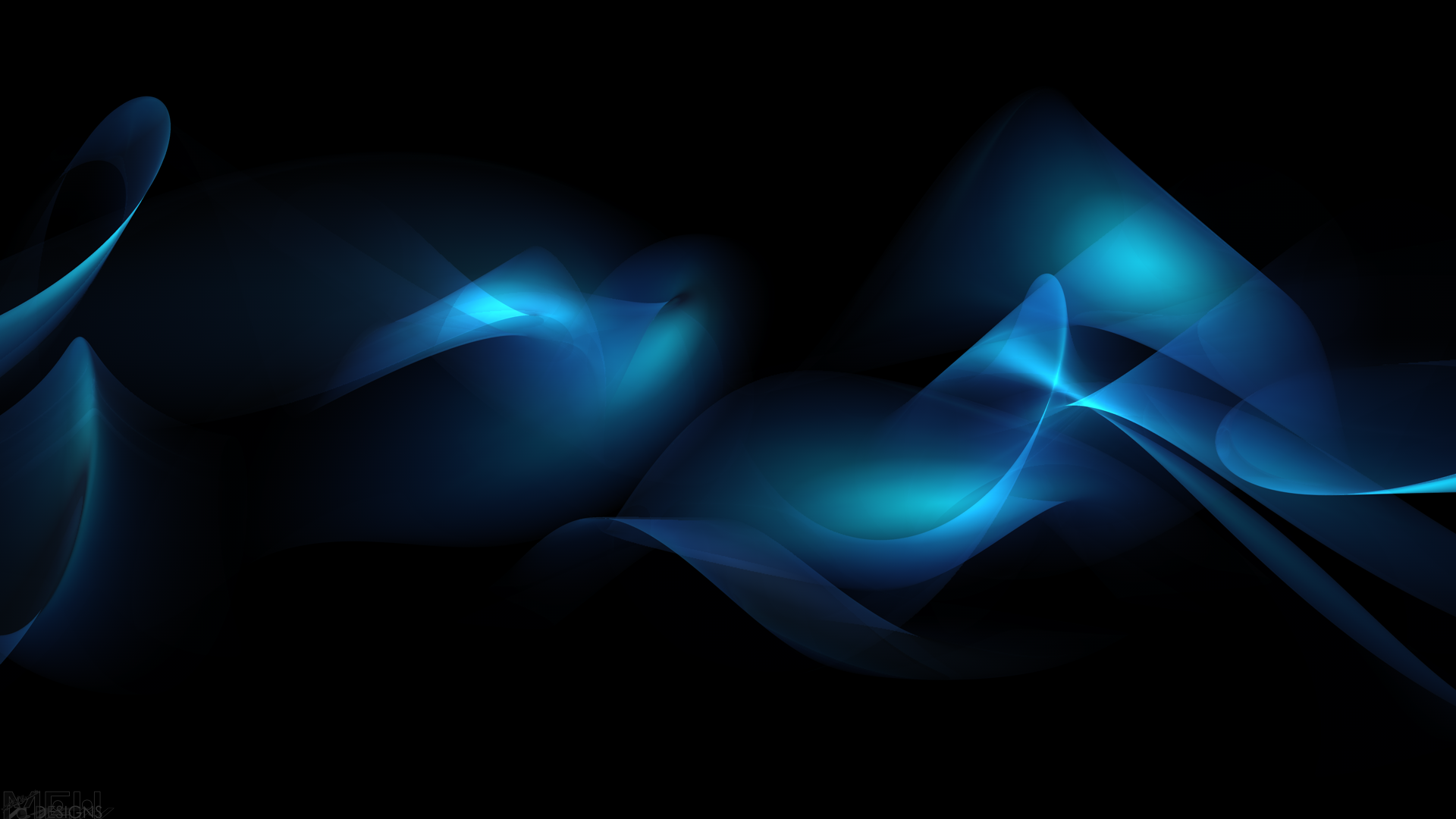 Ephesians 5:22, 24
22 Wives, be subject to your own husbands, as to the Lord…24 But as the church is subject to Christ, so also the wives ought to be to their husbands in everything.
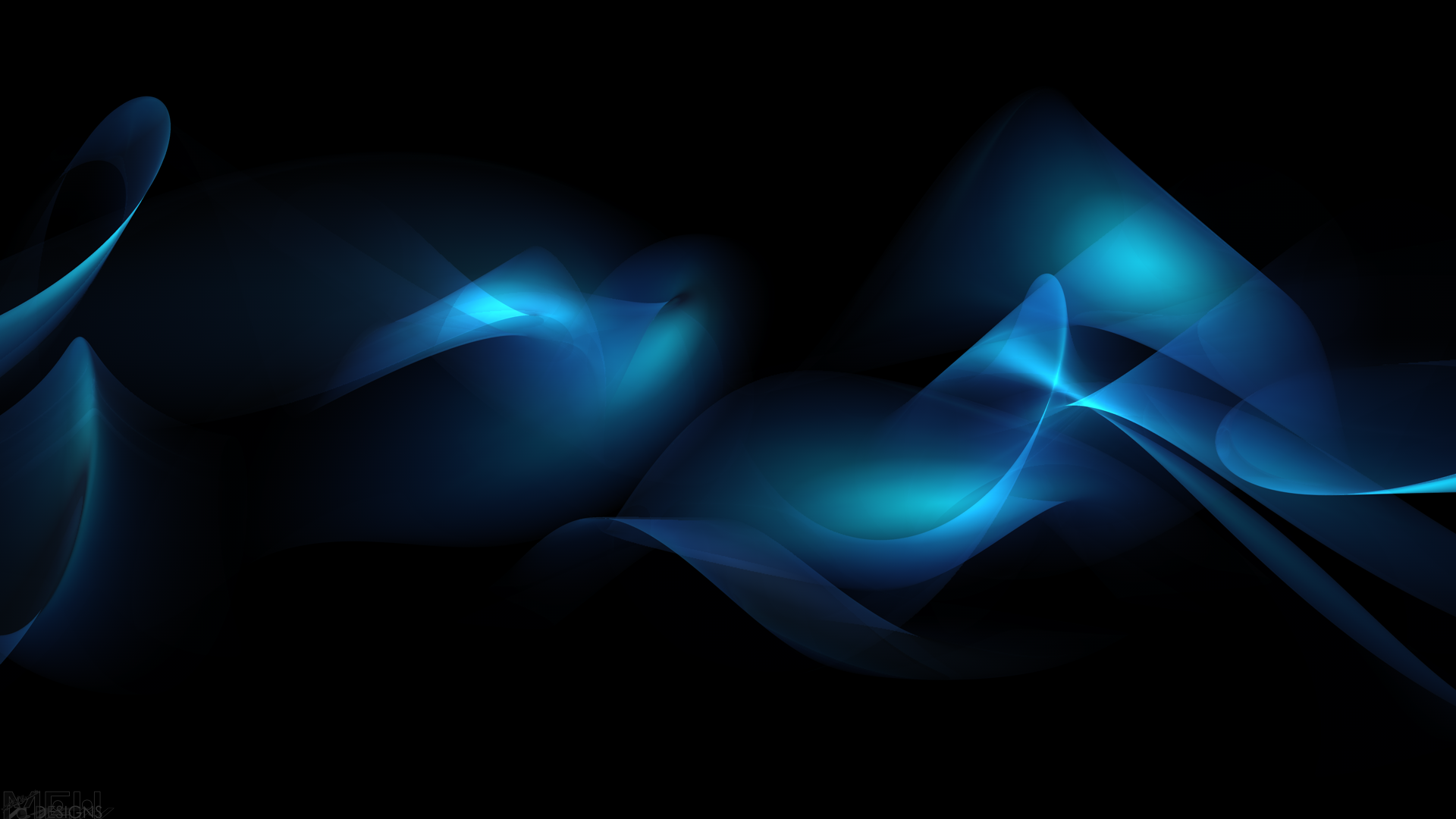 The “essence” of Ephesians 5:22-30
The husband’s job is to protect (and provide) for his wife…

The wife’s job is to make the husband’s job easy
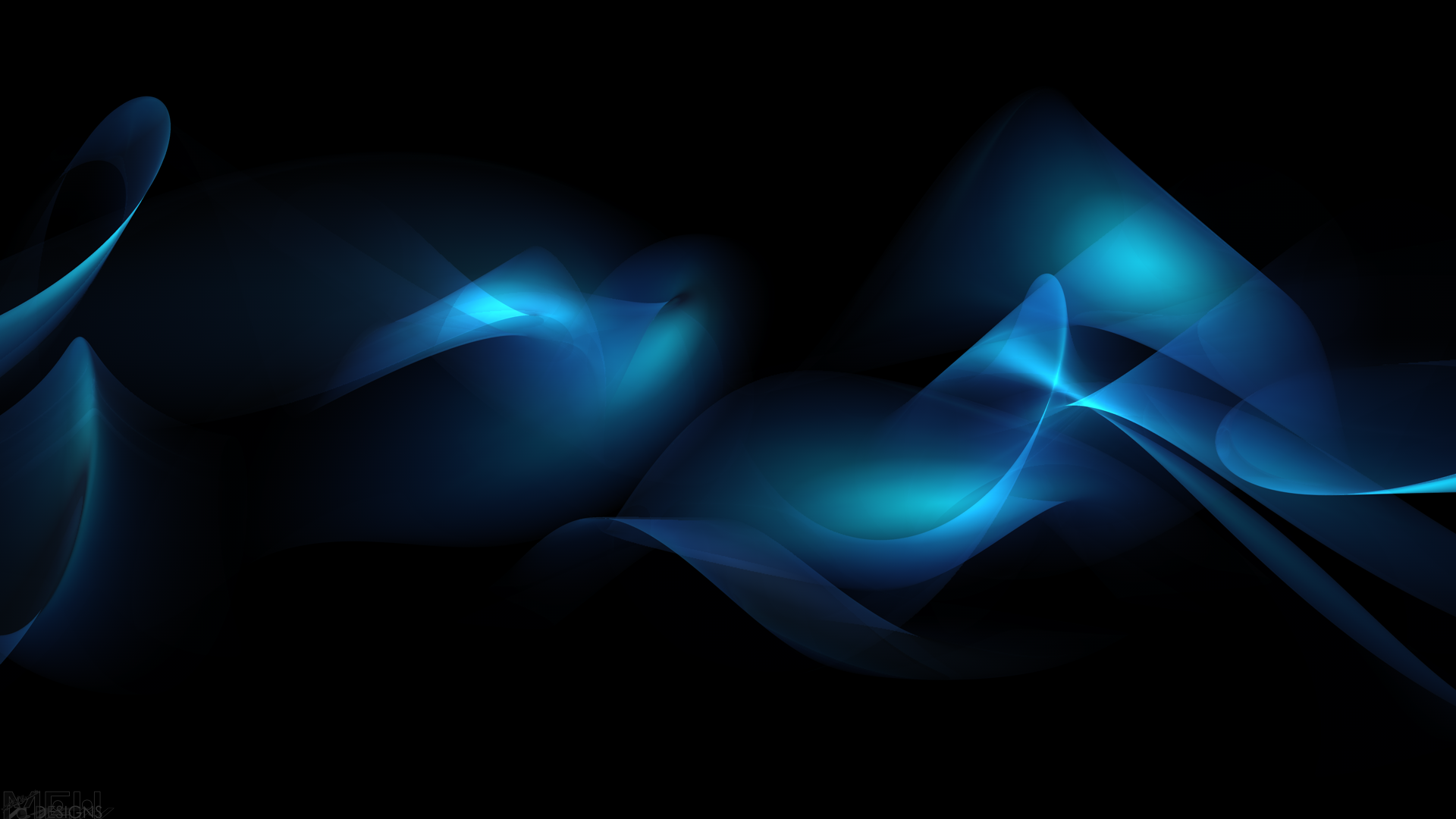 Ephesians 5:22
Wives, be subject to your own husbands…
be subject - “to be subordinate to another; to be or place one’s self under the authority of another.”
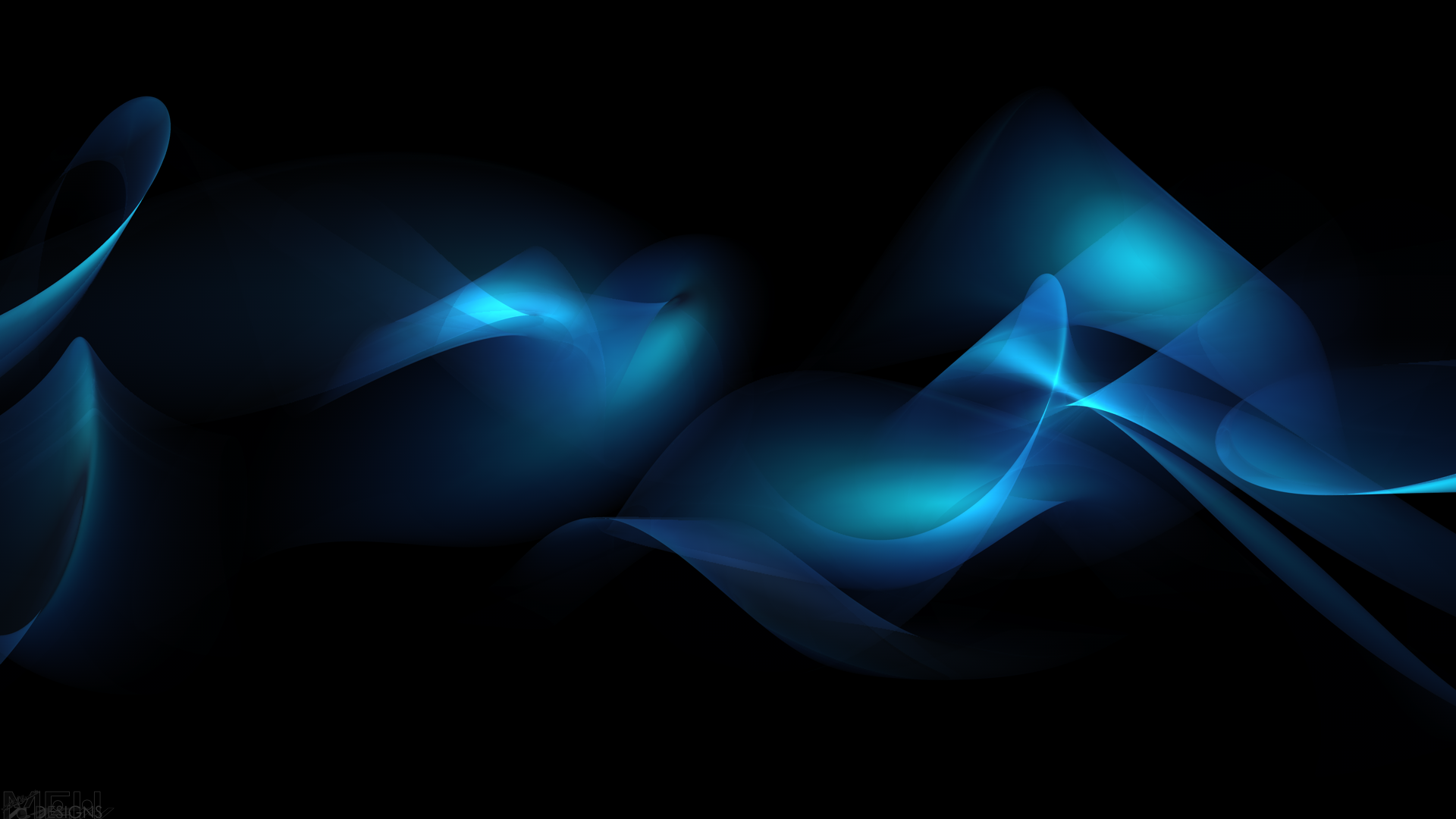 To “be subject”
Speaks of rank
Speaks of respect
Speaks of realization
Honors God
The husband will give an account
Biblical subjection is never coerced.
God’s will always supersedes the husband’s will
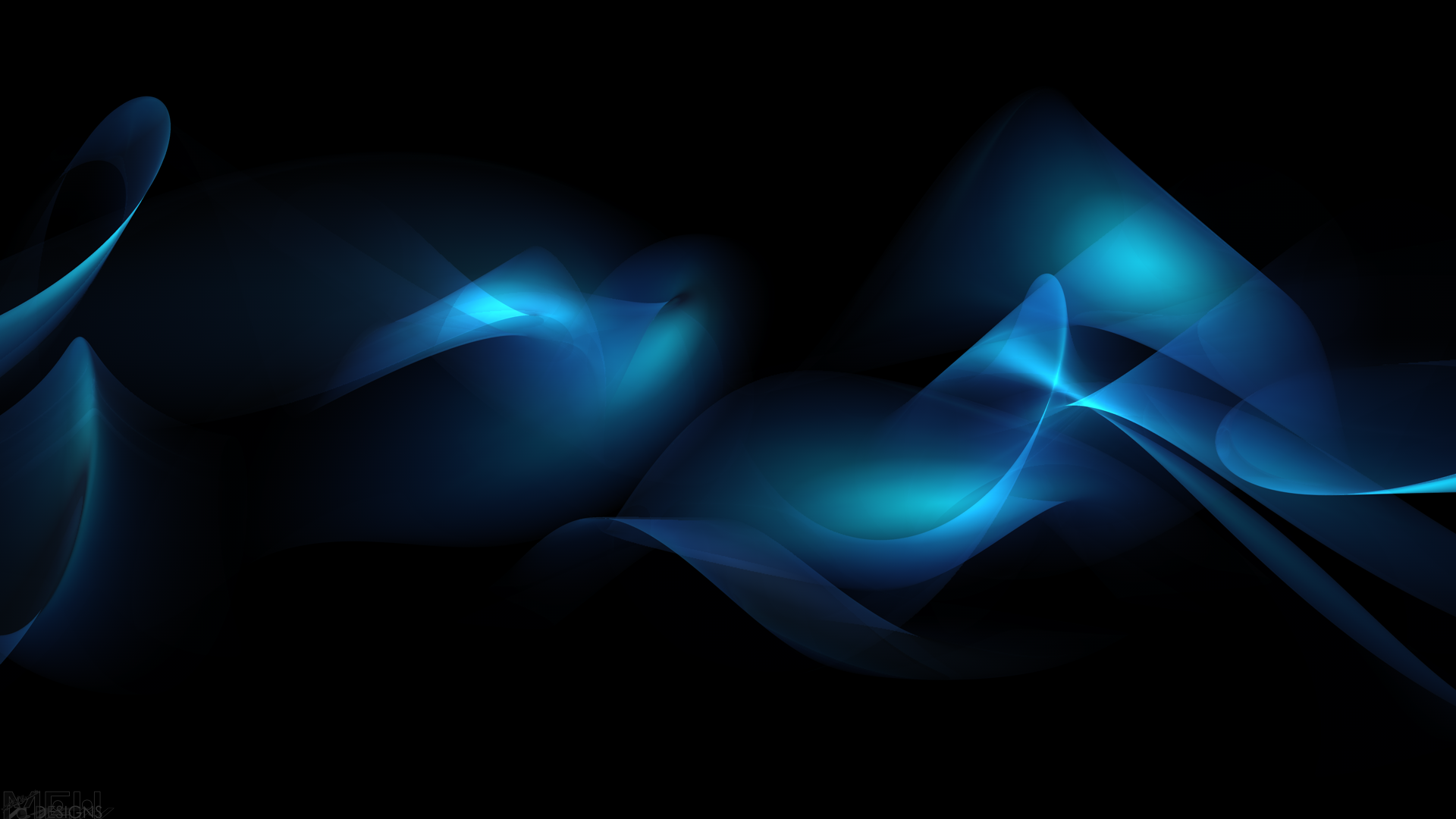 Ephesians 5:22-24
22 Wives, be subject to your own husbands, as to the Lord. 23 For the husband is the head of the wife, as Christ also is the head of the church, He Himself being the Savior of the body. 24 But as the church is subject to Christ, so also the wives ought to be to their husbands in everything.
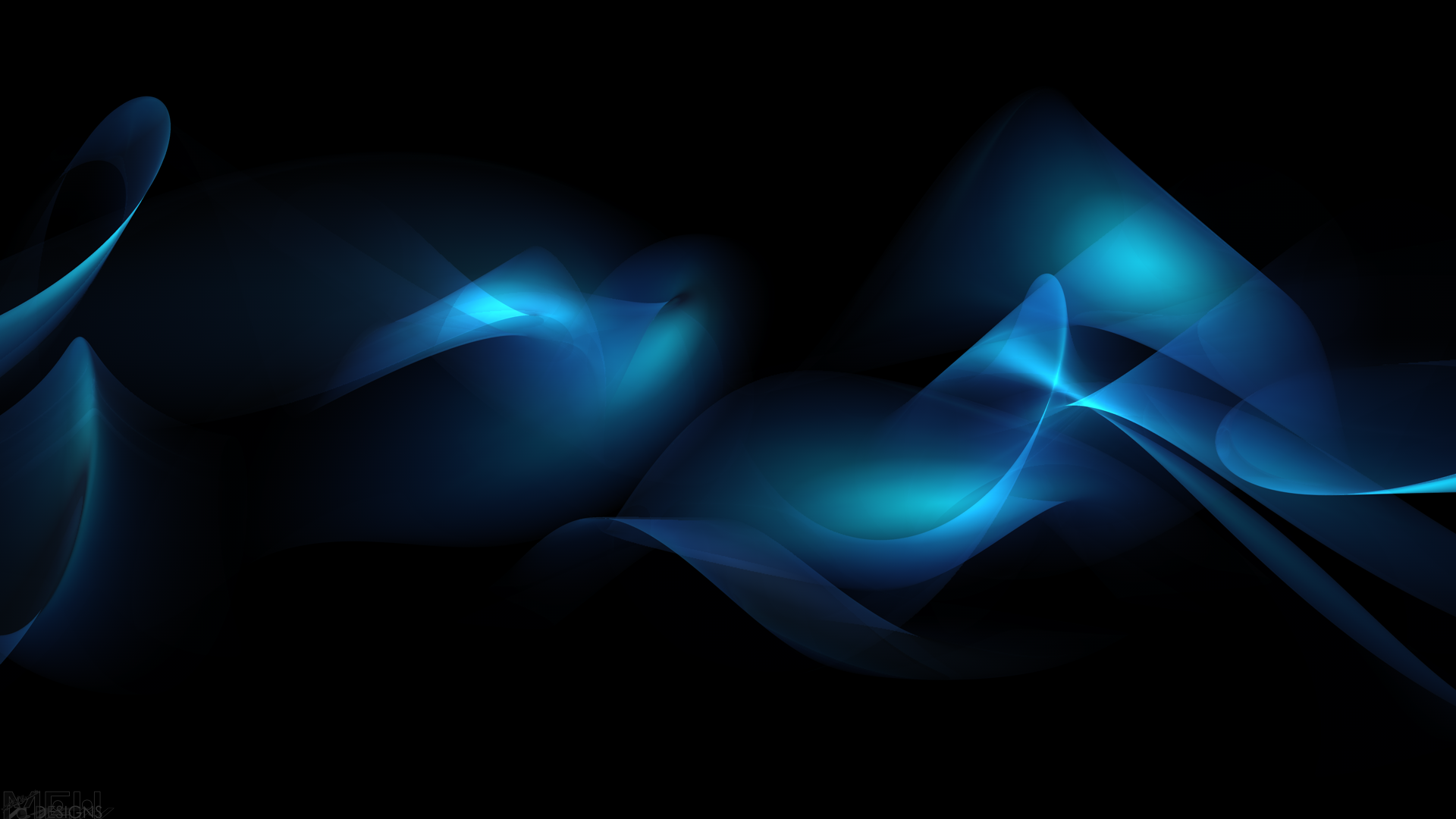 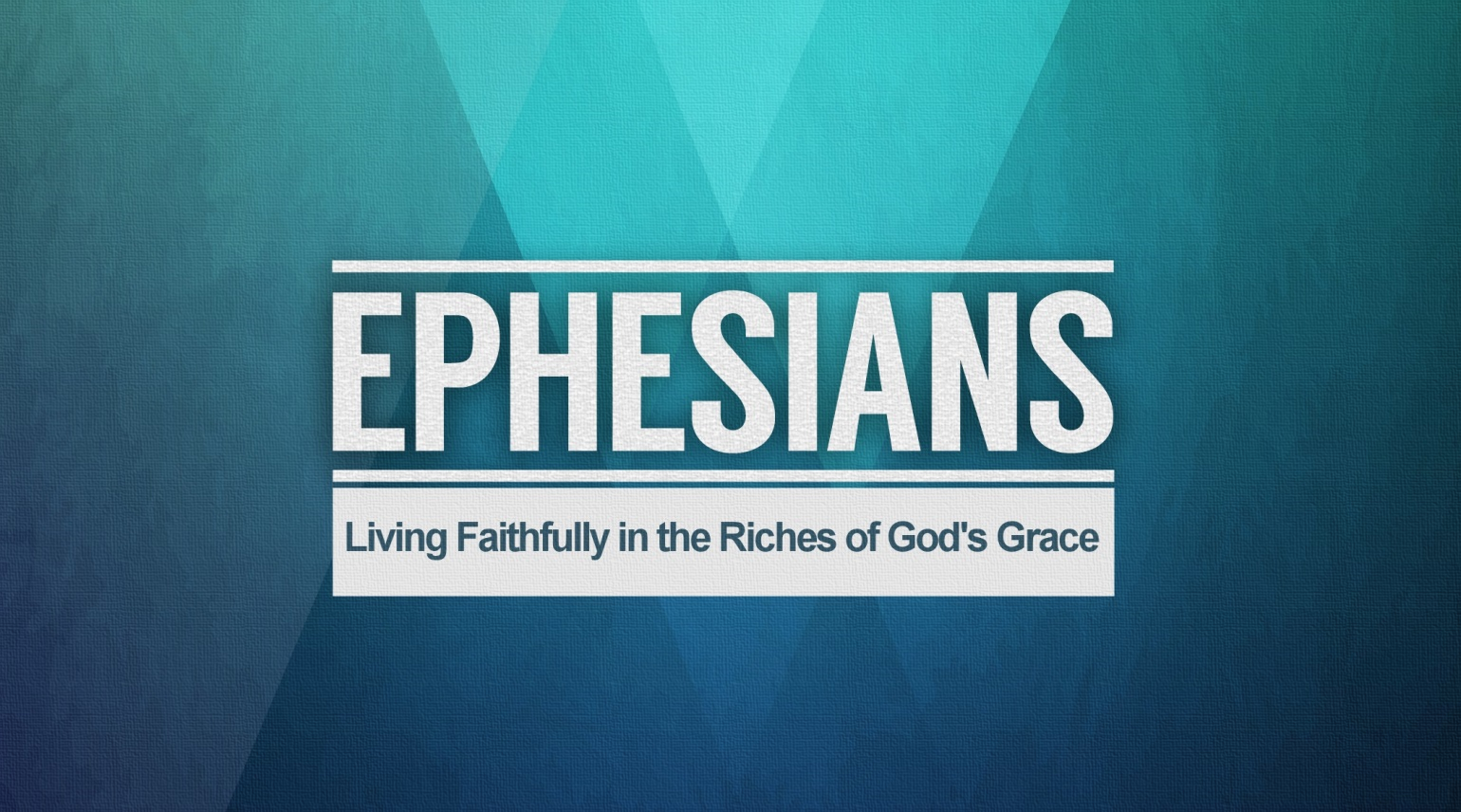